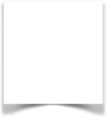 نشاط
أدوات
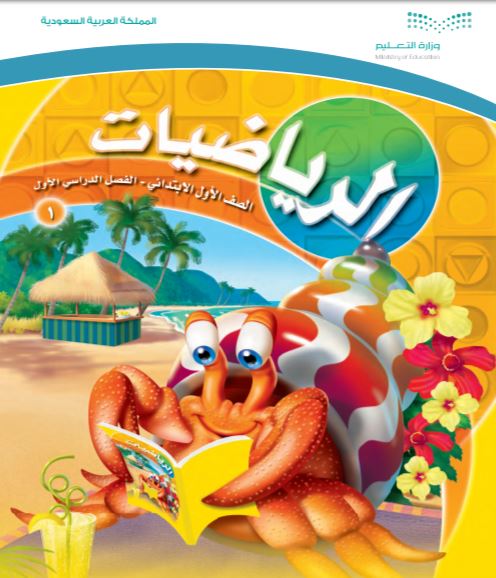 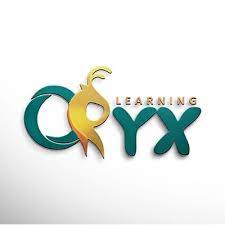 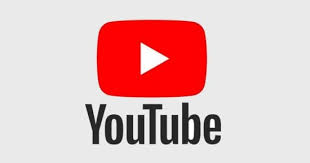 الفصل الثاني عشر
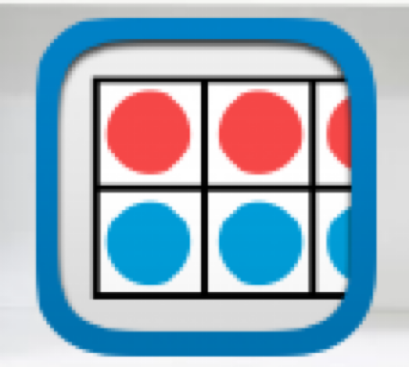 الأشكال الهندسية والكسور
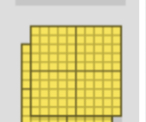 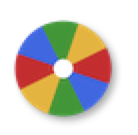 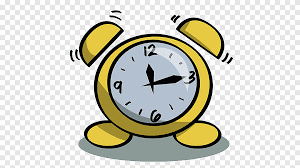 (١٢-٦) الأجزاء المتطابقة
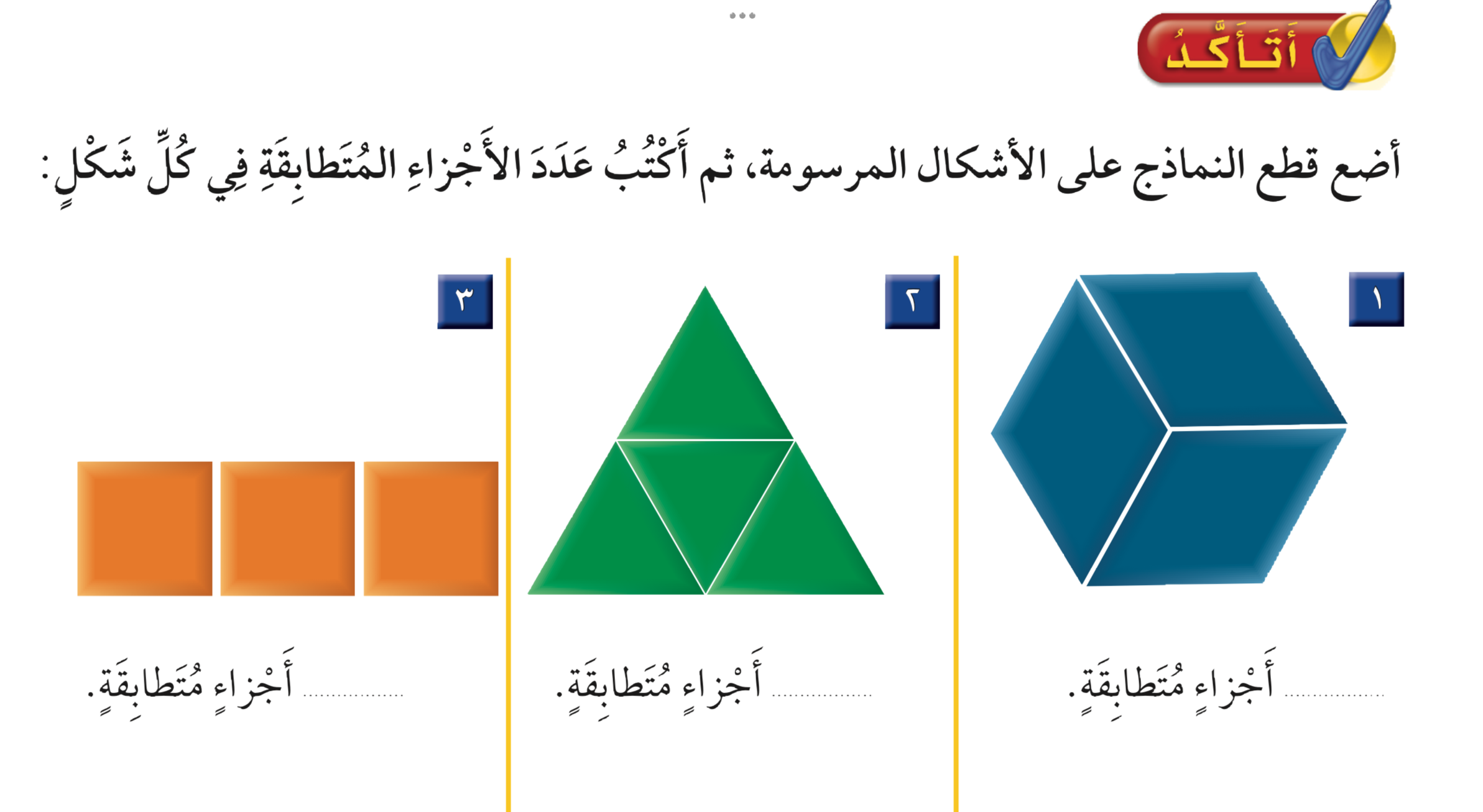 ٣
٤
٣
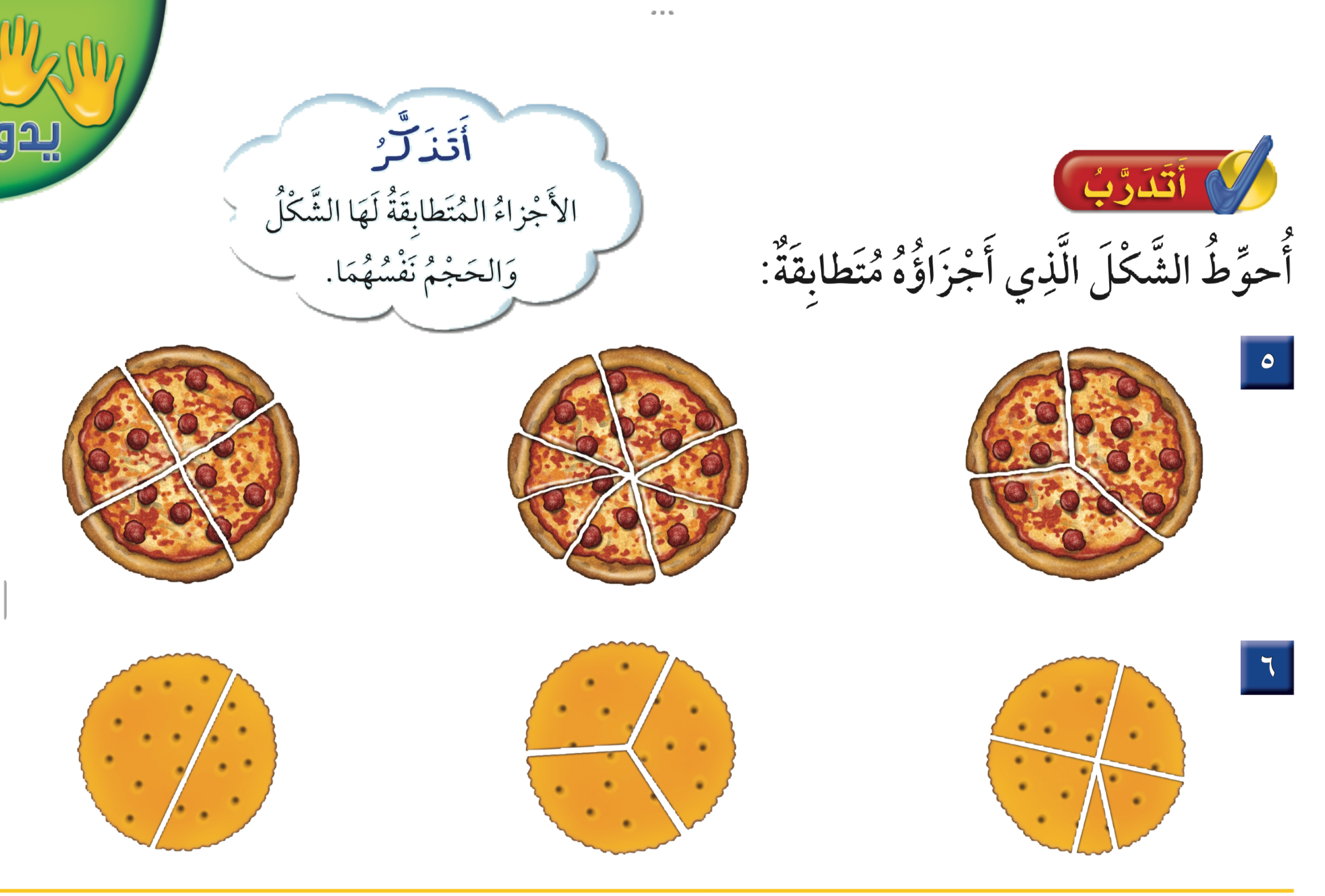 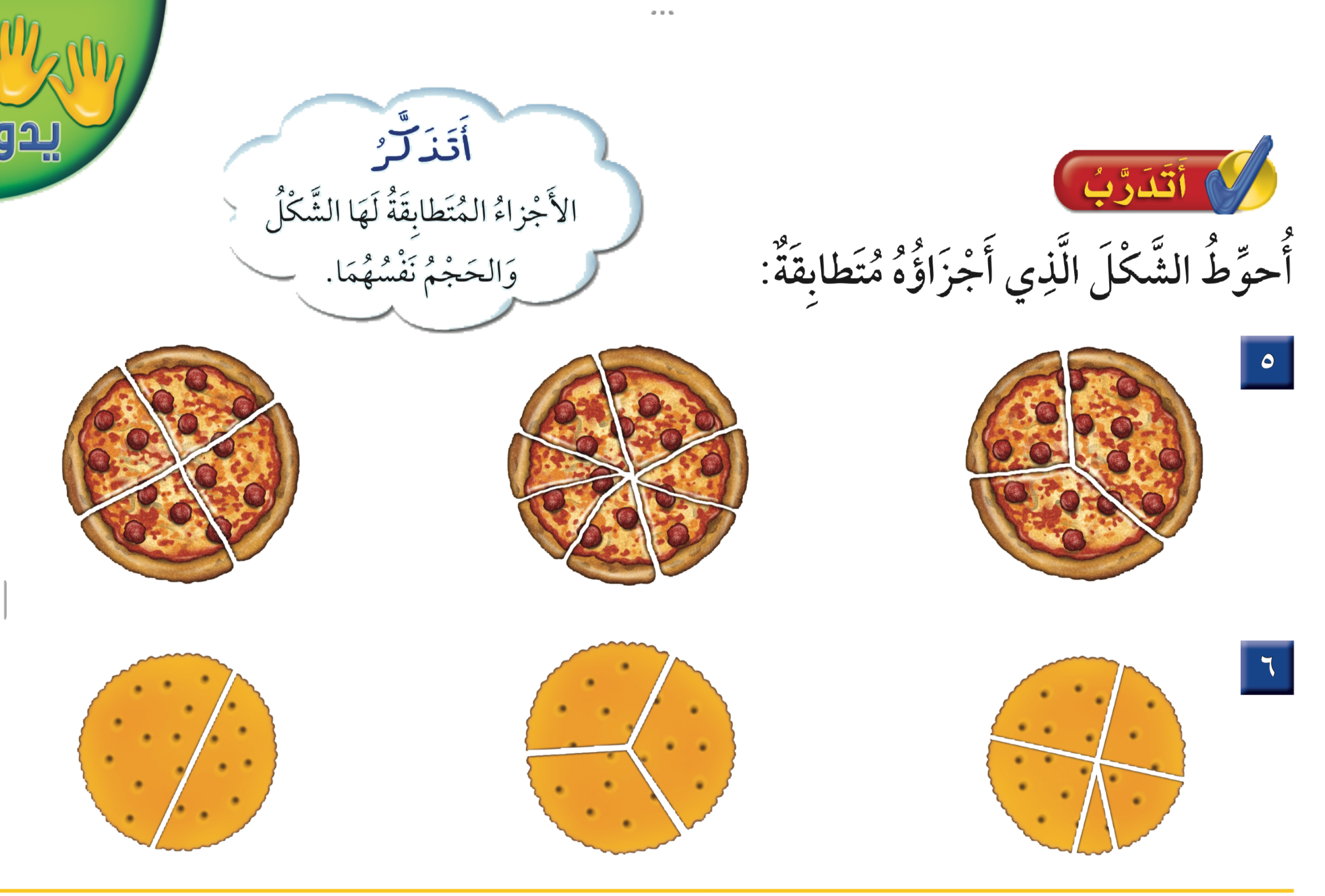 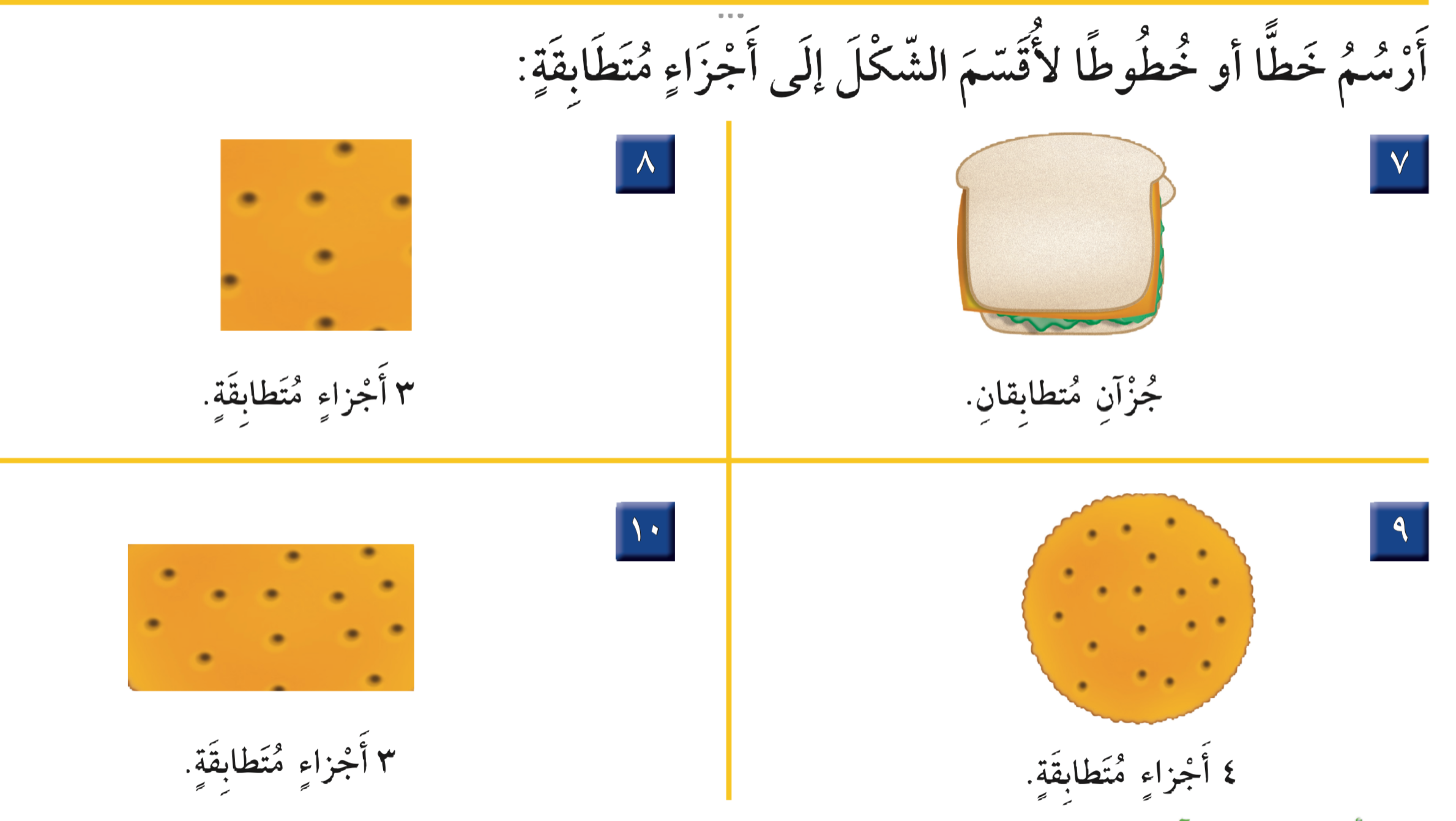 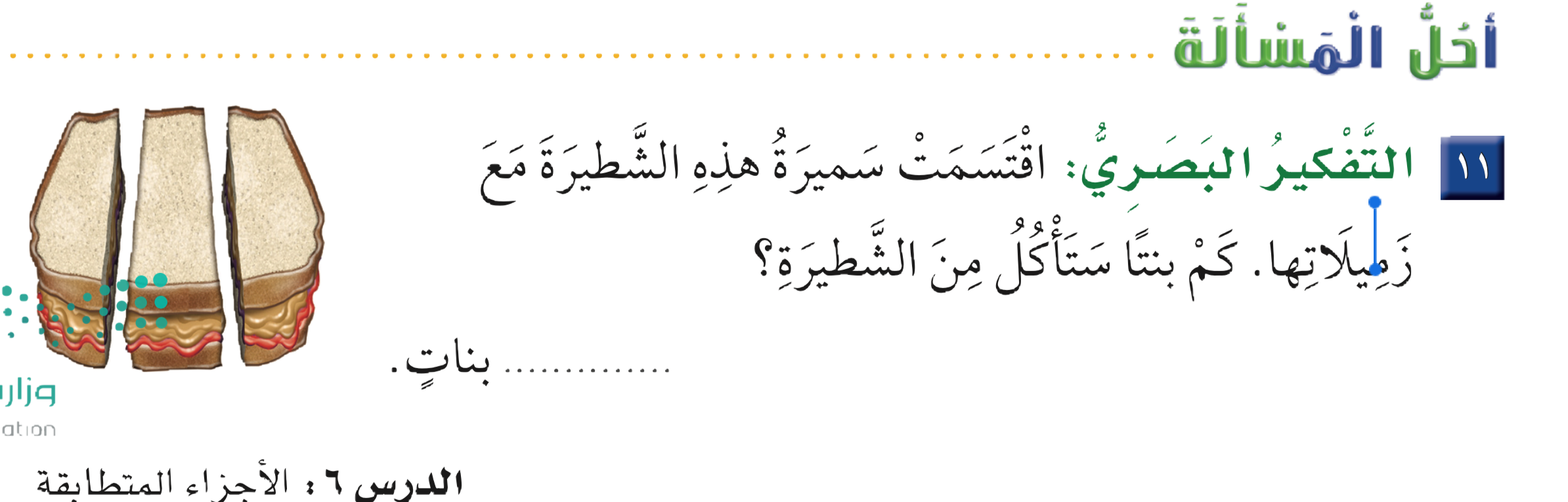 ٣